Algorithms with numbers (1)CISC4080, Computer Algorithms
CIS, Fordham Univ.
Instructor: X. Zhang
Spring 2017
Acknowledgement
The set of slides have used materials from the following resources 
Slides for textbook by Dr. Y. Chen from Shanghai Jiaotong Univ.
Slides from Dr. M. Nicolescu from UNR
Slides sets by  Dr. K. Wayne from Princeton
which in turn have borrowed materials from other resources 
Other online resources
Outline
Motivation 
Algorithm for integer addition
Algorithms for multiplication
grade-school algorithm
recursive algorithm
divide-and-conquer algorithm
Division
Exponentiation
Algorithms for integer arithmetics
We study adding/multiplying two integers 
earliest algorithms! 
mostly what you learned in grade school! 

Analyze running time of these algorithms by counting number of elementary operations on individual bits when adding/multiplying two N-bits long ints (so called bit complexity) 
input size N: the length of operands
for example, to add two N-bits integer numbers, we need to O(n) bit operations (such as adding three bits together).
Practical consideration
But, why bother? 
Given that with a single (machine) instruction, one can add/subtract/multiply integers whose size in bits is within word length of computer – 32, or 64. 
i.e., they are implemented in hardware 
Bit complexity of arithmetic operations algorithms captures amount of hardware (transistors and wires) necessary for implementing algorithm using digital logic circuit. 
e.g., number of logic gates needed …
Support for Big Integer
What if we need to handle numbers that are several thousand bits long? 
need to implement arithmetic operations of large integers in software. 

Ex: Use an array of ints to store the (decimal or binary) digits of integer,
int digits[3]={2,4,6}; //represents 642 
int digits1[10]={3,4,5,7,0,7,8}; //represent 8707543
int bindigits[4]={1,0,1,0}; //represent 0101, i.e., 3
Algorithms studied here are presented assuming base 2
 those for other base (e.g., base 10) are similar
Support for Big Integer*
But notice that each int variable can store up to 64 bits, and we can add/subtract/multiple 64-bits ints in one machine instruction 
To save space and time, one could divide big integer into chunks of 63 bits long, and store each chunk in a int 

101100…  10 1111110…101110  111111…0000110011110111
    63 bits                      63 bits                              63 bits

int chunks[3]={32, 121254, 145246};
    //represent a value of


When adding two numbers, adding corresponding chunks together, carry over are added to the next chunks…
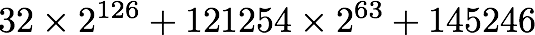 Outline
Motivation 
Algorithm for integer addition
Algorithms for multiplication
grade-school algorithm
recursive algorithm
divide-and-conquer algorithm
Division
Exponentiation
Adding two binary number
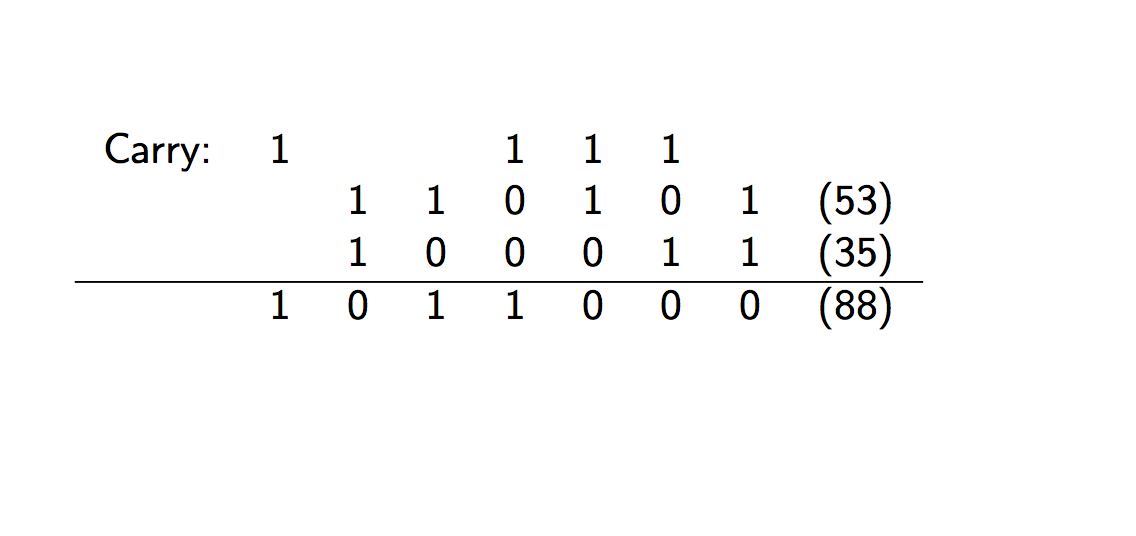 Algorithm for adding integers
Sum of any three single-digit numbers is at most two digits long. (holds for any base)
In binary the largest possible sum of three single-bit numbers is 3, which is a 2-bit number.
In decimal, the max possible sum of three single digit numbers is 27 (9+9+9), which is a 2-digit number
Algorithms for addition (in any base): 
align their right-hand ends, 
perform a single right-to-left pass 
the sum is computed digit by digit, maintaining overflow as a carry 
since we know each individual sum is a two-digit number, the carry is always a single digit, and so at any given step, three single-digit numbers are added)
Sorting applications
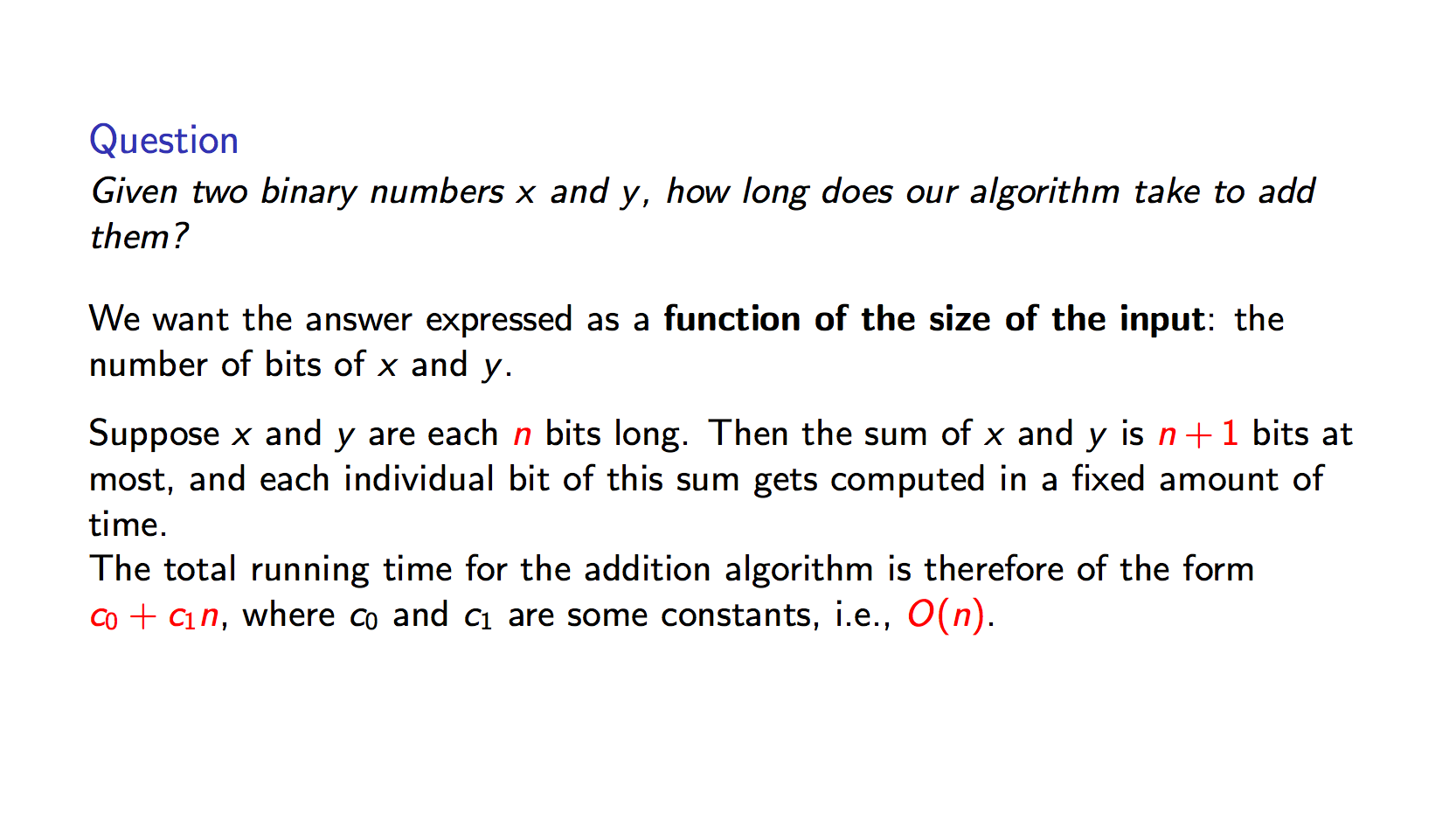 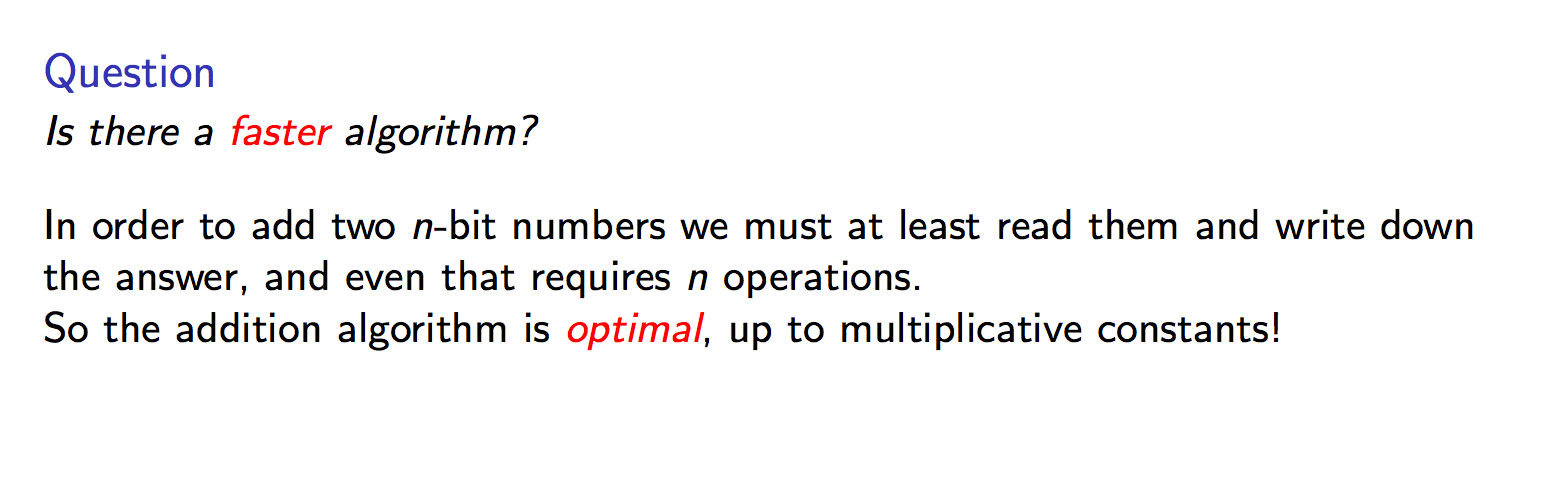 Ubiquitous log2N
log2N is the power to which you need to raise 2 in order to obtain N. 
e.g., log28=3 (as 23=8), log2 1024=10(as 210=1024).
Going backward, it can be seen as the number of times you must halve N to get down to 1, more precisely:
e.g., N=10,                         ; N=8, 
It is the number of bits in binary representation of N, more precisely: 
e.g., hw1 questions 
It is the depth of a complete binary tree with N nodes, more precisely:                  
height of a heap with N nodes … 
It is even the sum 1+1/2+1/3+...+1/N, to within a constant factor.
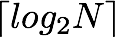 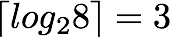 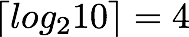 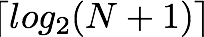 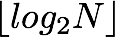 Multiplication in base 2
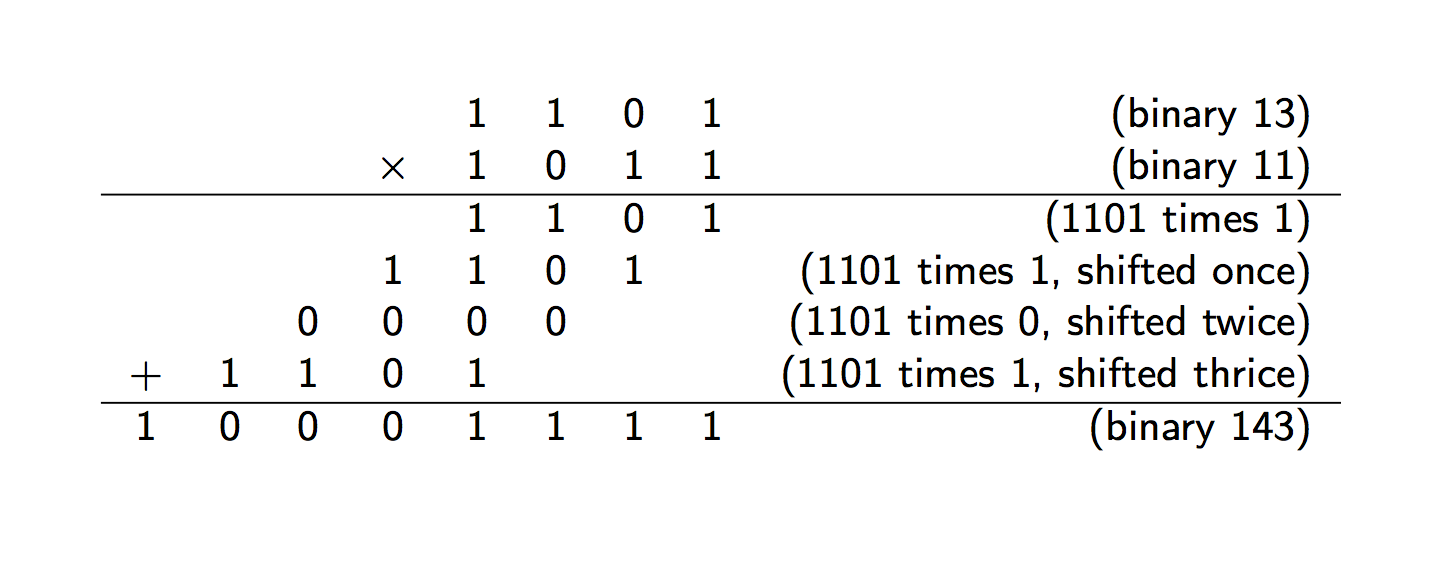 The grade-school algorithm for multiplying two numbers x and y:
   create an array of intermediate sums, each representing the product of x by a single digit of y. 
   these values are appropriately left-shifted and then added up.
Multiplication in base 2
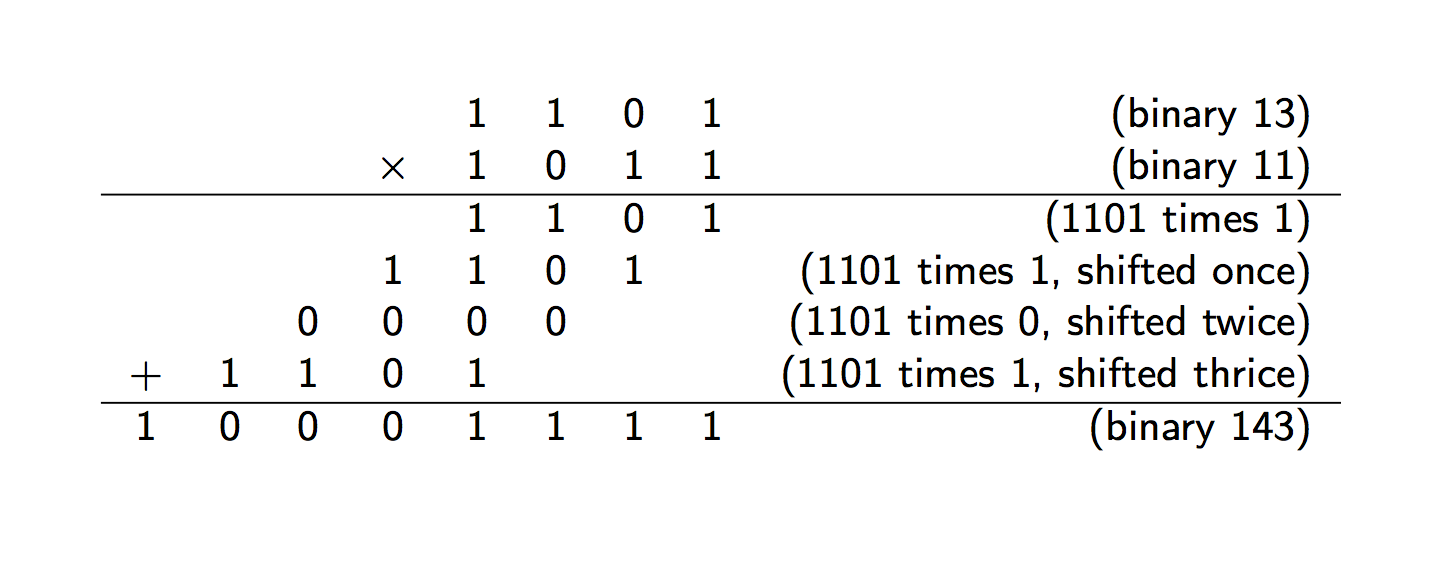 If x and y are both n bits, then there are n intermediate rows, with lengths of up to 2n bits.
   The total time taken to add up these rows, doing two numbers at a time, is
 

which is O(n2).
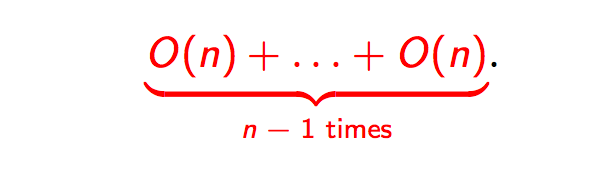 Multiplication: top-down approach
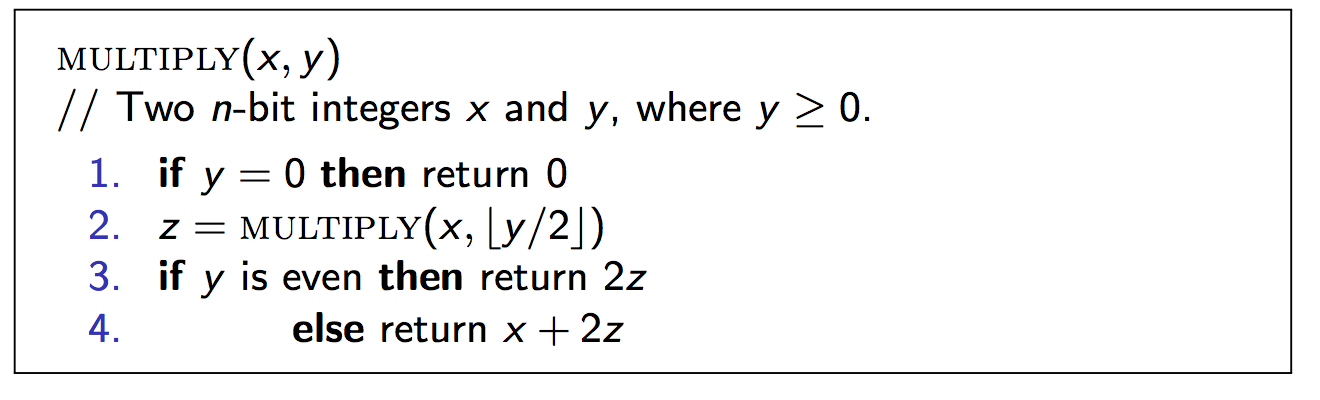 Totally, n recursive calls, because at each call y is halved (i.e., n decreases by 1) 
In each recursive call: a division by 2 (right shift), a test for odd/even (looking up the last bit); a multiplication by 2 (left shift); and possibly one addition => a total of O(n) bit operations. 
The total time taken is thus O(n2).
Divide-and-conquer
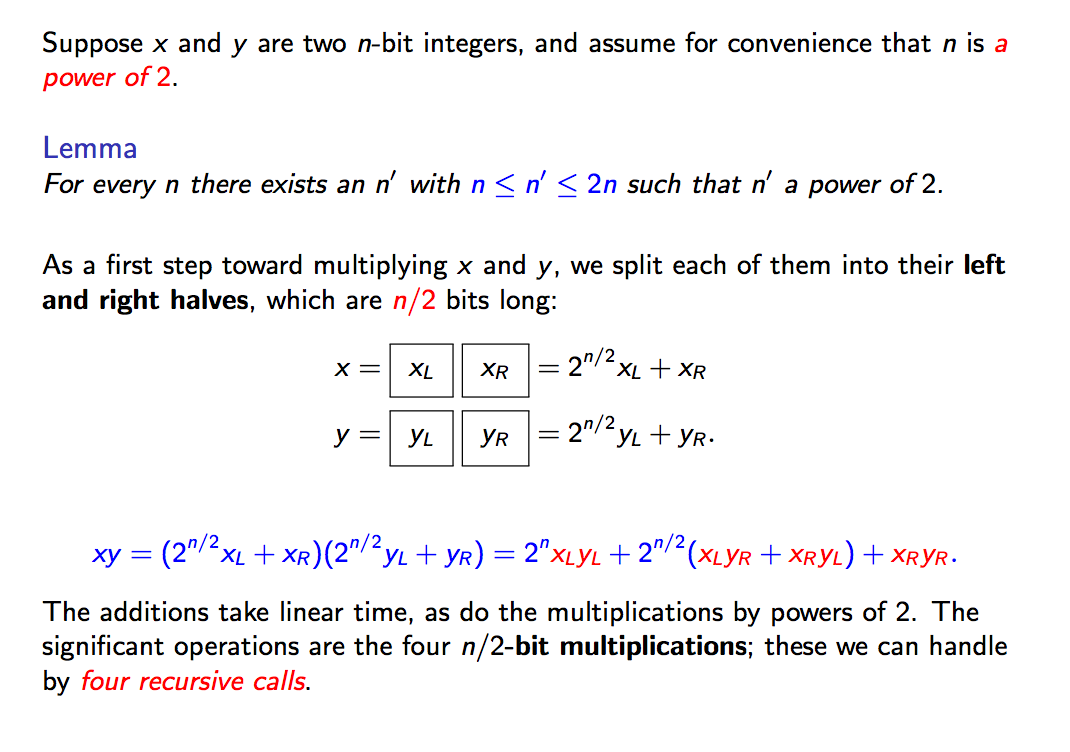 Running time
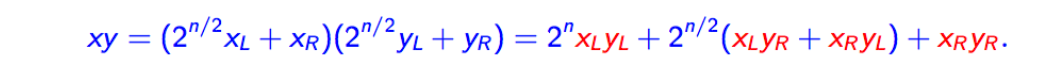 Our method for multiplying n-bit numbers 
1. making recursive calls to multiply these four pairs of n/2-bit numbers, 
2. evaluates the above expression in O(n) time
Writing T(n) for the overall running time on n-bit inputs, we get the recurrence relation:
           T(n) = 4T(n/2) + O(n)

By master theorem, T(n)=(n2)
Can we do better?
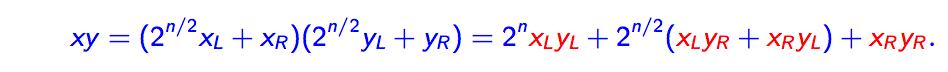 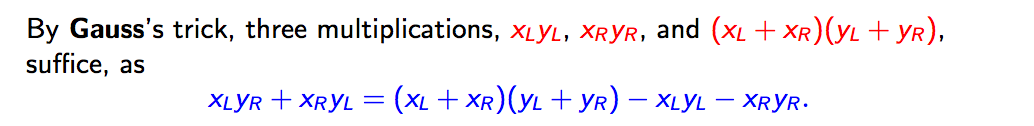 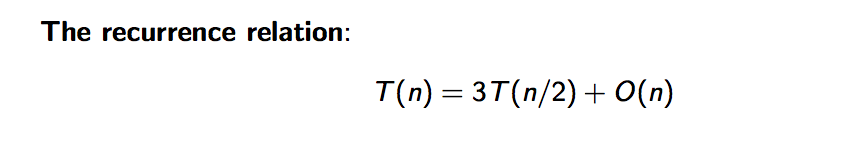 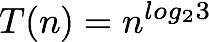 By Master Theorem:
Integer Division
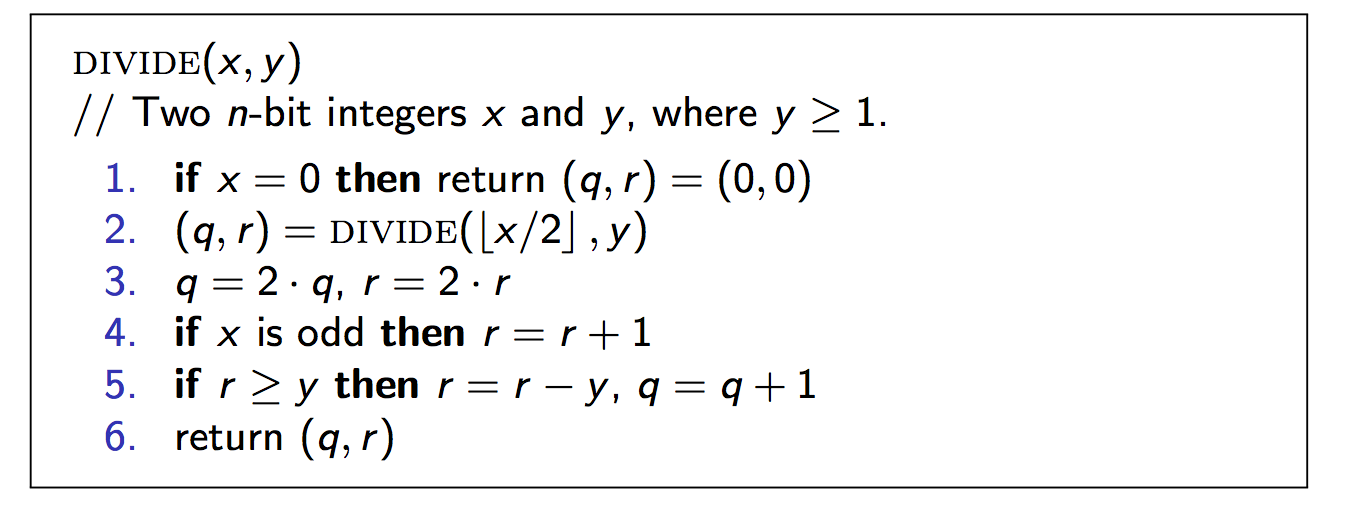 Readings
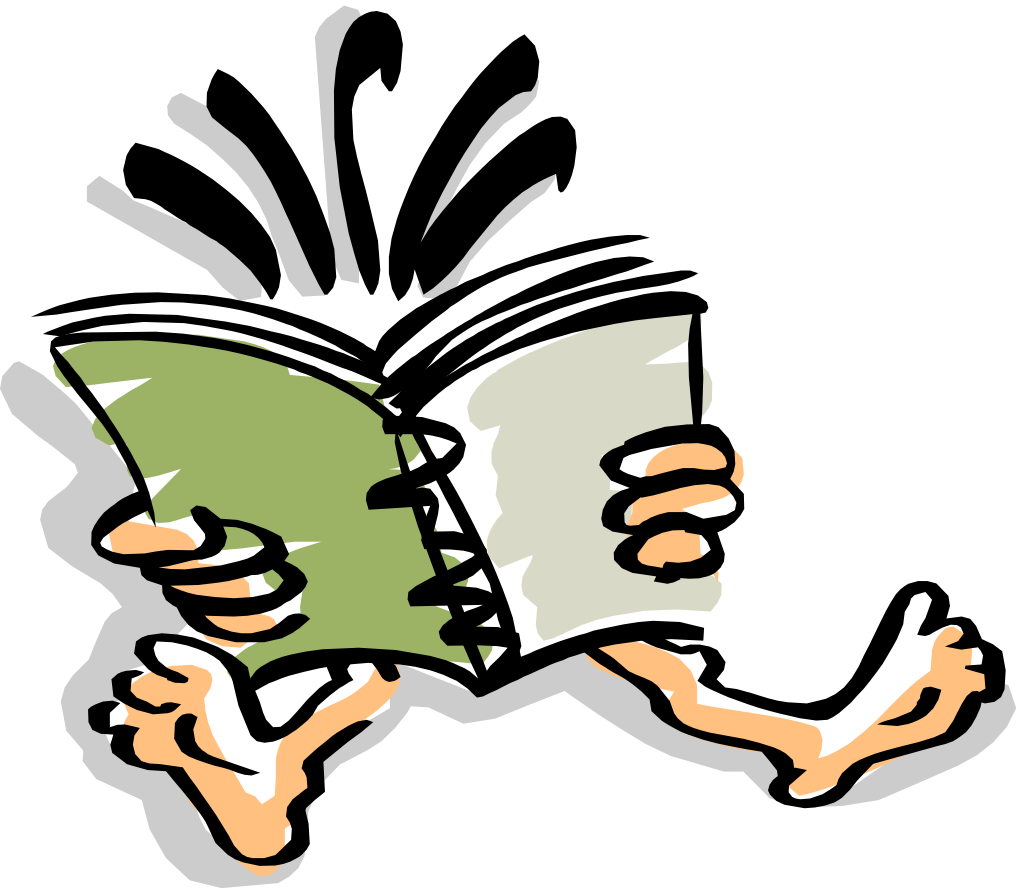 Chapter 1.1